Websites factory DRUPAL 8
Multilingual Microsite offers
Training support
May 2020
Microsite offers
Microsite offers
To access microsite offers list in the BO, choose the menu Content > Microsite offers > List
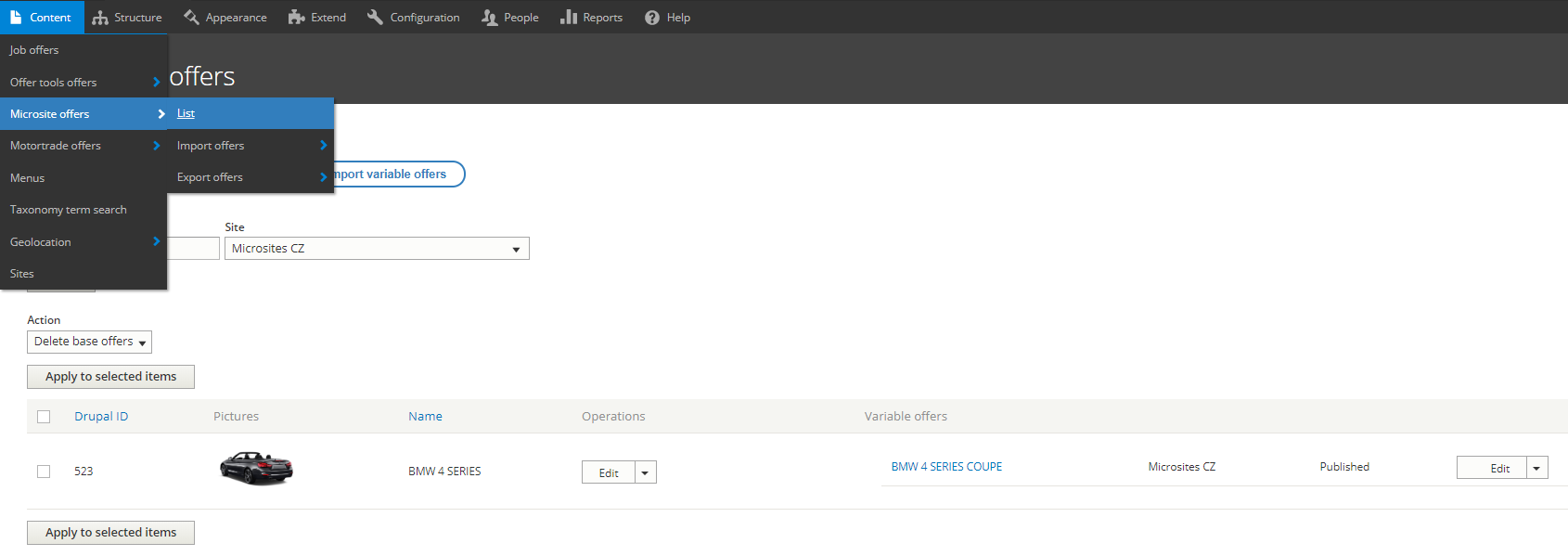 Variable offers of the current site:
A variable offer contains the offer data that is specific to the site
Base offers of the current site: A base offer contains the offer data that is common to many sites.
Microsite offers
Microsite offers
To add a base offer use this link.
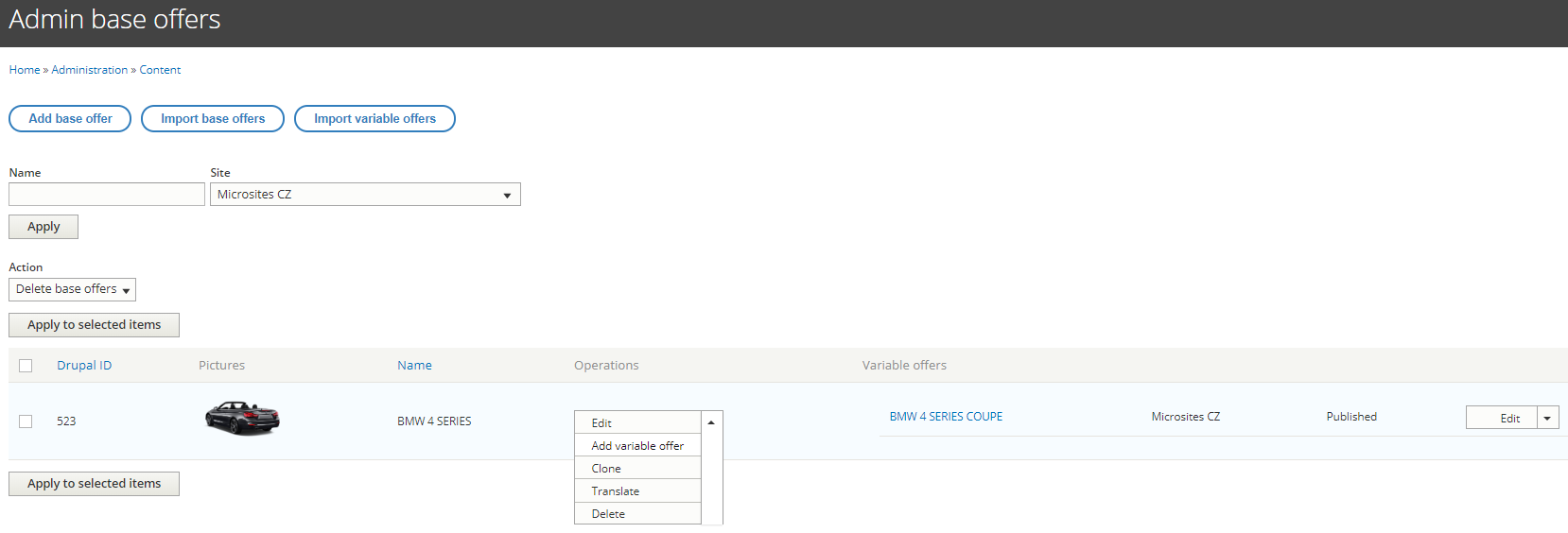 To add a variable offer or translate a base offer, use this action links.
Base offer
Base offer fields - Offer
Name: Add the name of the offer. Choose a coherent title for better SEO.
Sites allowed: Multiple sites can be selected. Make sure that your current site is checked.
Never uncheck a site that is already checked, this is a value shared among all webmasters. If you uncheck another site this offer will disappear from the unchecked site.
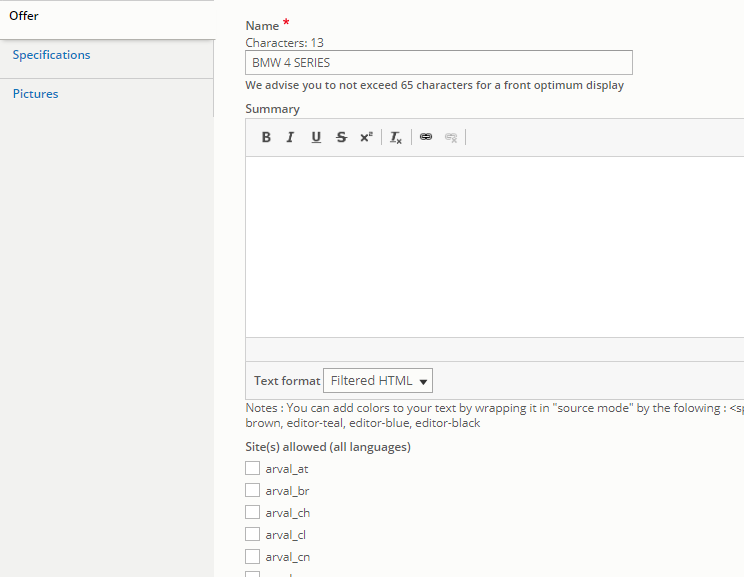 Base offer
Base offer fields - Specifications
Fill all these fields. They are not mandatory
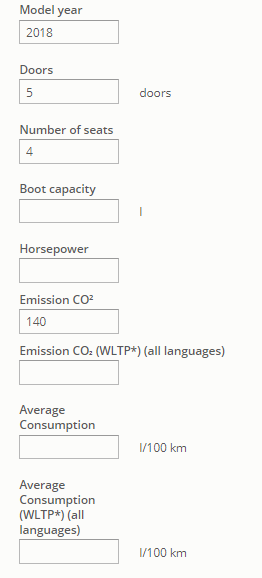 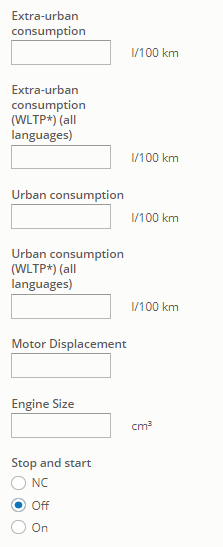 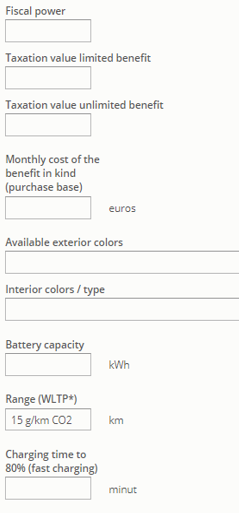 Base offer
Base offer fields – Standard equipment
You can also add one or multiple standard equipment paragraph. 
This is not mandatory
When translating an content, the paragraph must first be created in the original language.
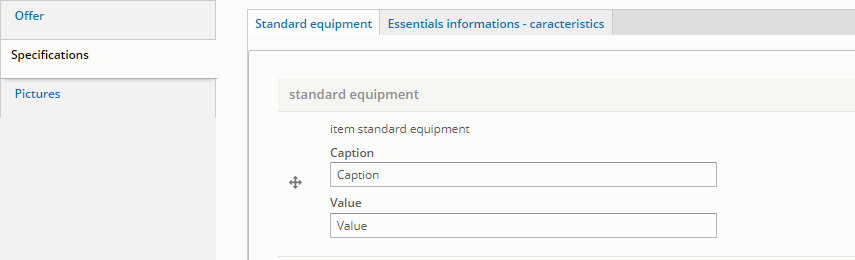 Base offer
Base offer fields - Pictures
You can add a standard image, or import it with izmocar. 
Images are multiple fields
Izmocar: Fill in the filters and select one or several pictures.
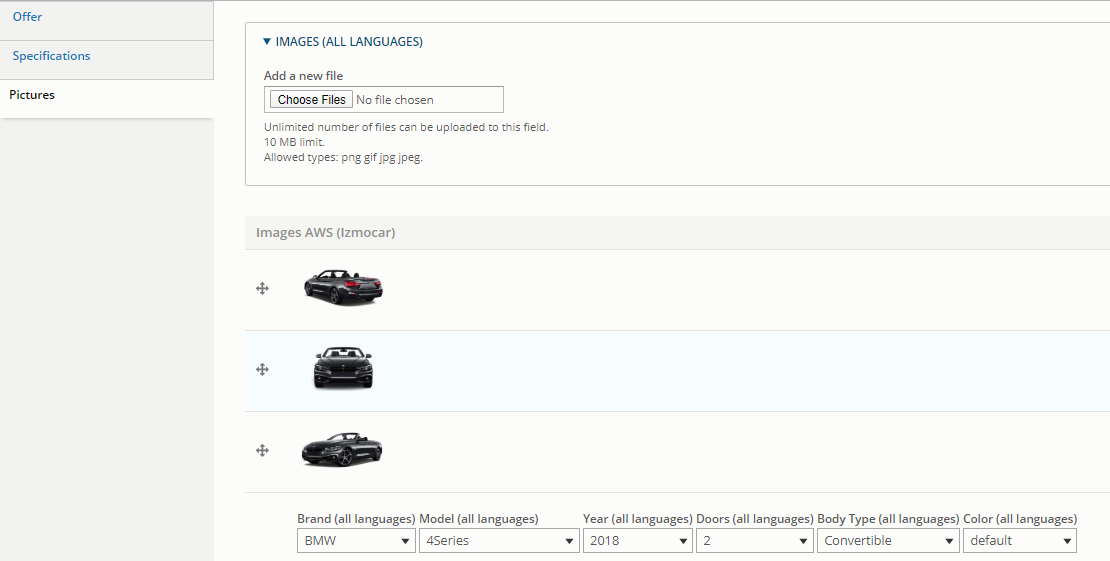 Variable offer
Microsite offers
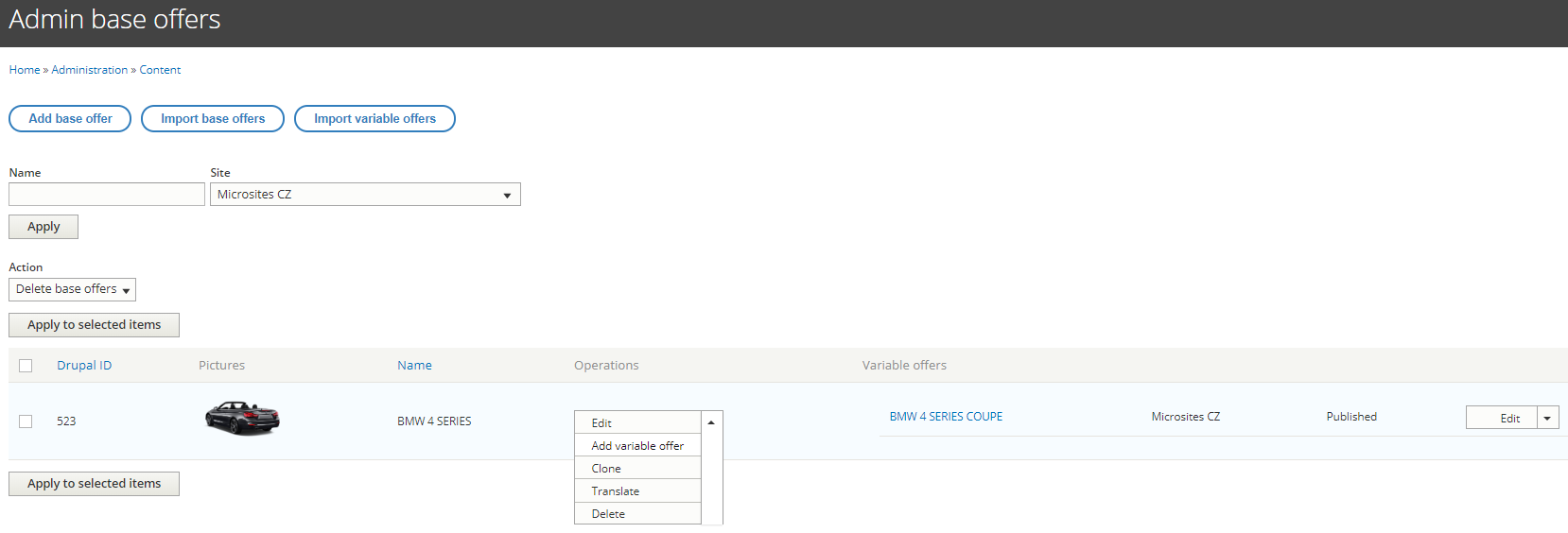 Once your base offer is created, add a variable offer with this link.
Variable offer
Variable offer fields – General info
Fill in all the information about the offer
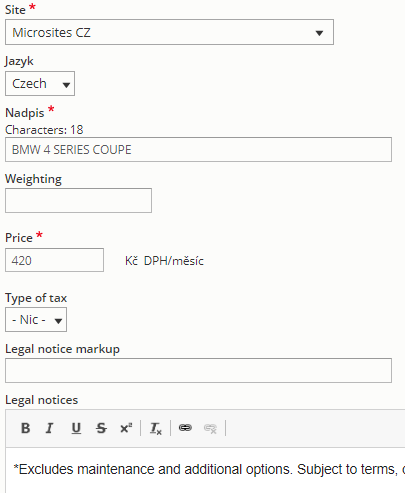 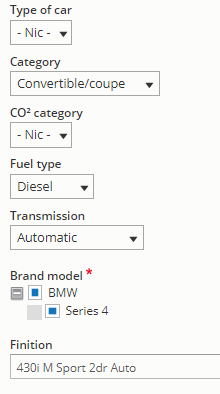 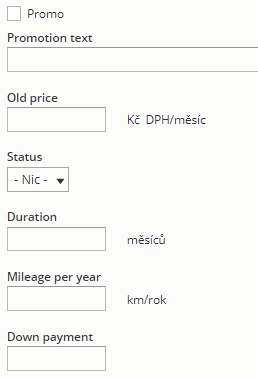 Variable offer
Variable offer fields – General info
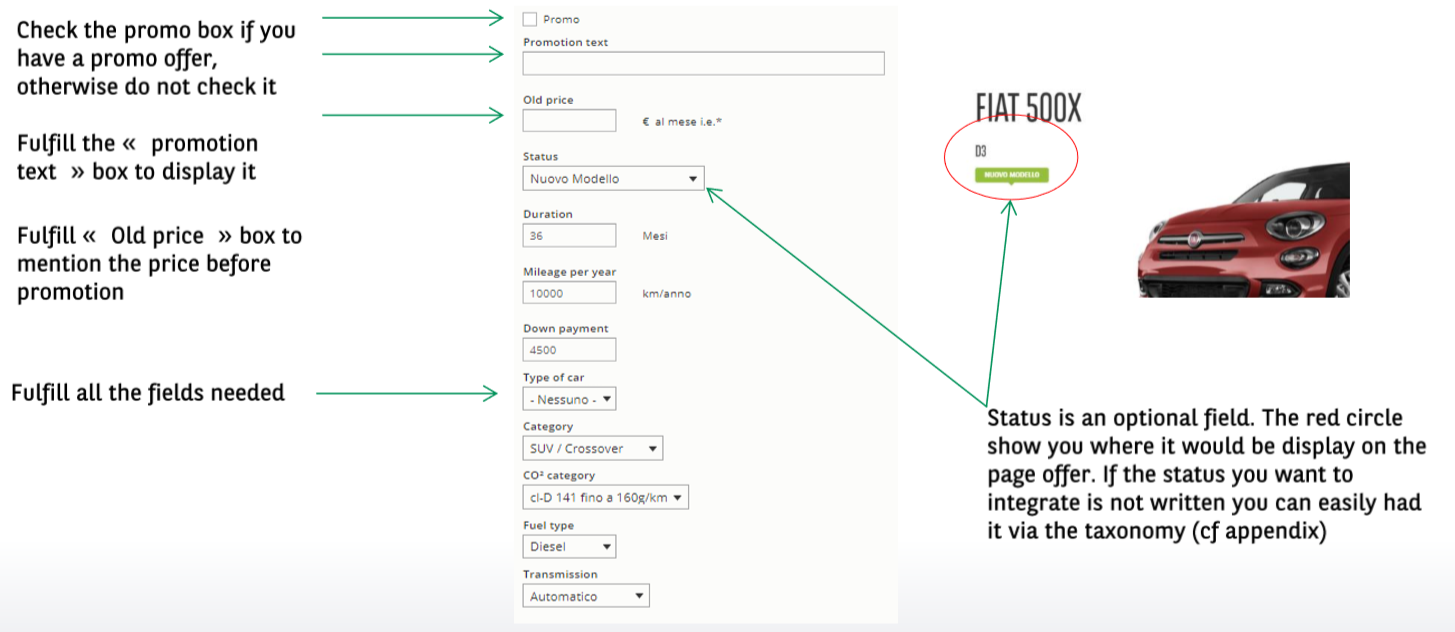 Variable offer
Variable offer fields – General info
The field « Legal notices » can be displayed in one of these 3 areas of the offer page:

 After slider block
After included services icons block
After the end of the offer page block







This is managed in site configuration =>
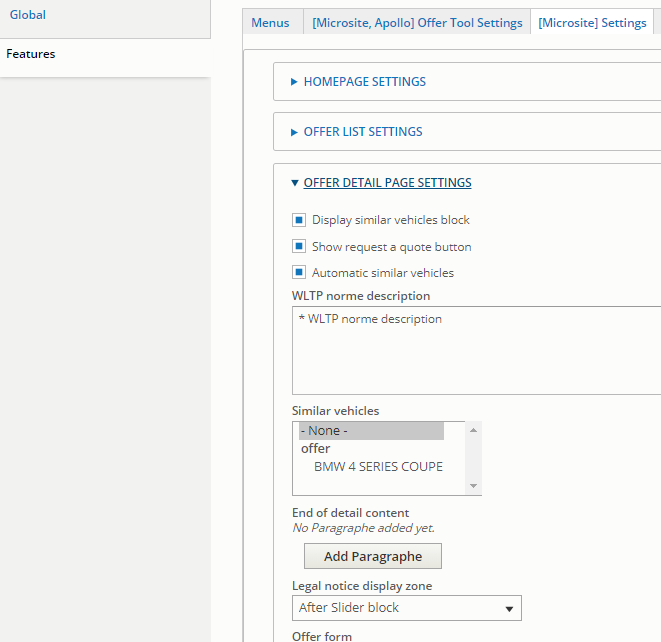 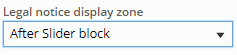 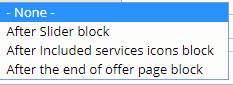 Variable offer
Variable offer fields – General info
Some values are references to taxonomies, so the taxonomy have to be translated to all languages:
You can manage these taxonomies in the taxonomy page management.
     These will be prefixed by « Offer - … »

Status => Offer status taxonomy
Category => Offer category
Type of car => Offer type of car
CO² category => Offer CO² category
Fuel type => Offer fuel type
Transmission => Offer transmission
Brand model => Offer brand model
Services => Offer services
Pack => Offer pack
Variable offer
Variable offer fields - Services and options
You can add one or multiple services ( taxonomy « Offer service »)
You can add one pack ( taxonomy « Offer pack »)
You can also add some exclusive options. These will be displayed at the bottom of the technical specifications.
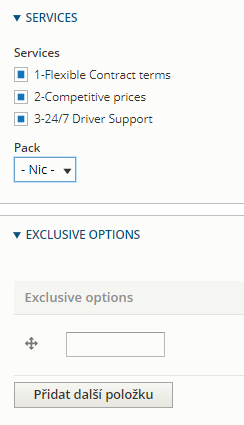 Variable offer
Variable offer fields - Description
You can add a paragraph for the offer description: This will contain a title, subtitle, image and body.  
This will be displayed in the description zone of the offer, under the services.
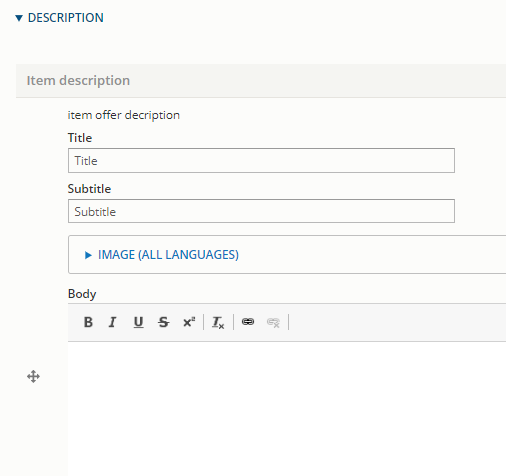 Multilingue
Translation of microsite offers
How to translate a microsite offer:

Create a base offer in the default language
Add a variable offer to the base offer 
Translate the base offer to other languages
Translate the variable offer to other languages
Multilingue
Value translation of microsite offers
When translating a base offer, the values of the original offers will be filled by default.
Values of the fields does not contain units. Units are added in the site configuration, and translated in the user interface translation.
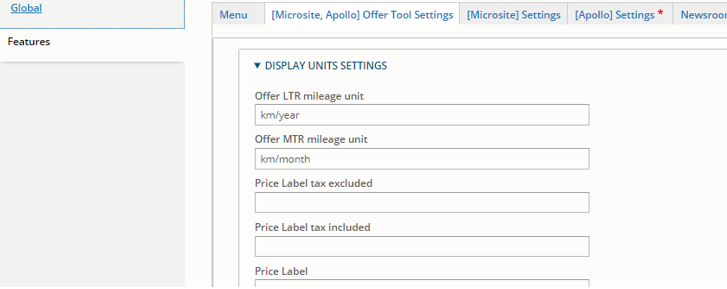 Multilingue
Label Translation of microsite offers
How to translate labels of microsite offers:

All the labels of microsite offers are translated in the user interface translation.
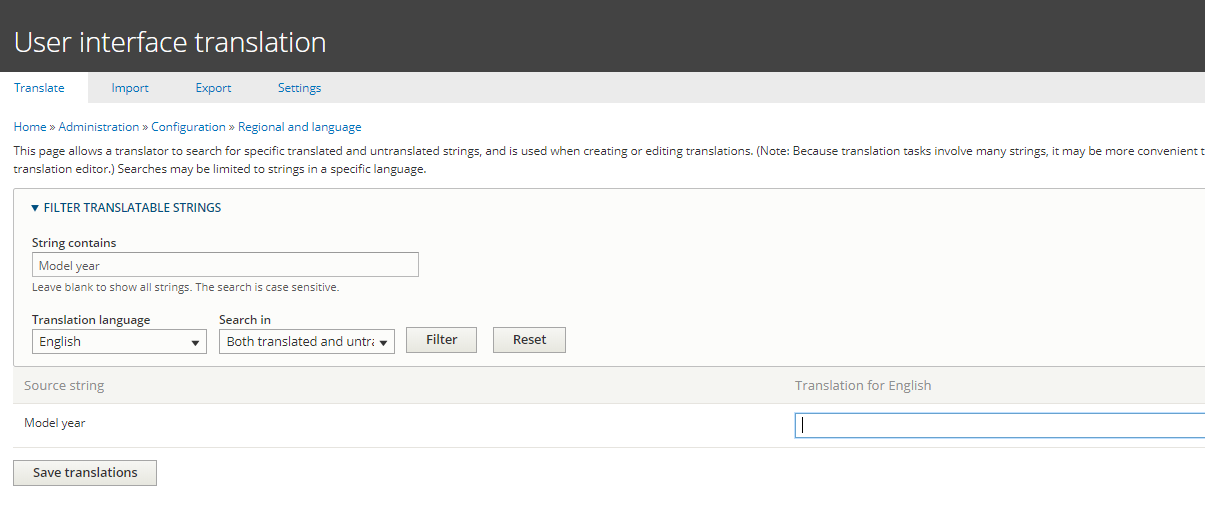 Multilingue
Label Translation of microsite offers
Some of the labels of microsite offers are composed:

Emission CO₂ (WLTP*)
Average Consumption (WLTP*) 
Extra-urban consumption (WLTP*)
Urban consumption (WLTP*) 
Emission CO₂ (NEDC)
Average Consumption (NEDC)
Extra-urban consumption (NEDC)
Urban consumption (NEDC)
Multilingue
Label Translation of microsite offers
This labels are composed of two parts. 
 
For exemple, in order to translate « Emission CO₂ (WLTP*) » and « Emission CO₂ (NEDC) », search in the user interface translation for these strings:

Emission CO₂
(WLTP*)
(NEDC)


This translation will affect these labels in the Back office and the offer view page.
Multilingue
Label Translation of microsite offers
This labels are composed of two parts. 
 
For exemple, in order to translate « Emission CO₂ (WLTP*) » and « Emission CO₂ (NEDC) », search in the user interface translation for these strings:

Emission CO₂
(WLTP*)
(NEDC)


This translation will affect these labels in the Back office and the offer view page.
Multilingue
WLTP norme description
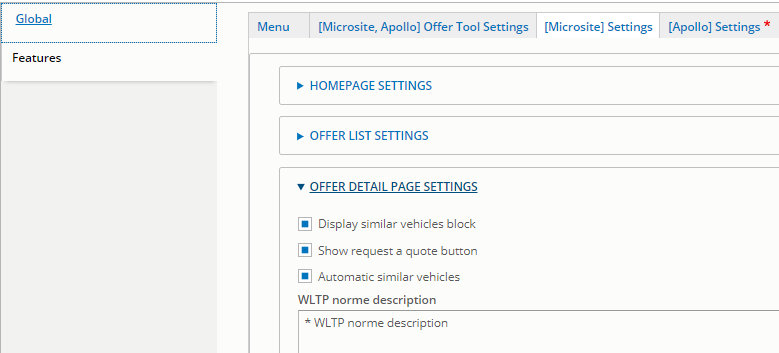 Multilingue
WLTP norme description
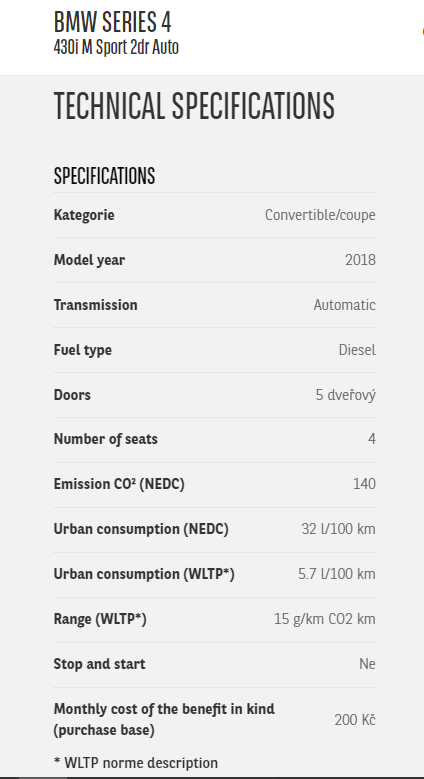 The WLTP norme description is displayed under the technical specification in the offer display, only if one of these fields is filled:

Emission CO₂ (WLTP*)
Average Consumption (WLTP*) 
Extra-urban consumption (WLTP*)
Urban consumption (WLTP*) 
Monthly cost of the benefit in kind (purchase base)